GenoGuard: Protecting Genomic Data against Brute-Force Attacks
Zhicong Huang, Erman Ayday, Jacques Fellay, Jean-Pierre Hubaux, Ari Juels
Presented by Chuong Ngo
The Genomic Future
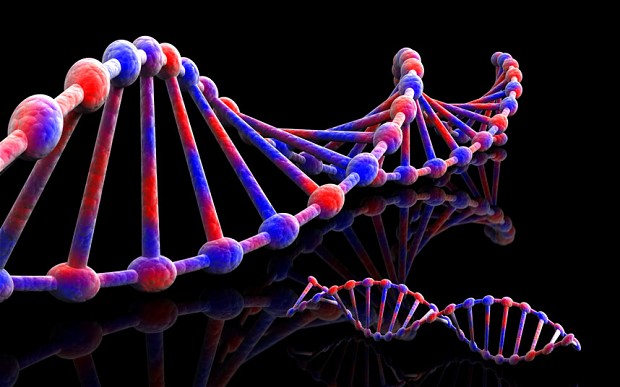 The Genomic Future
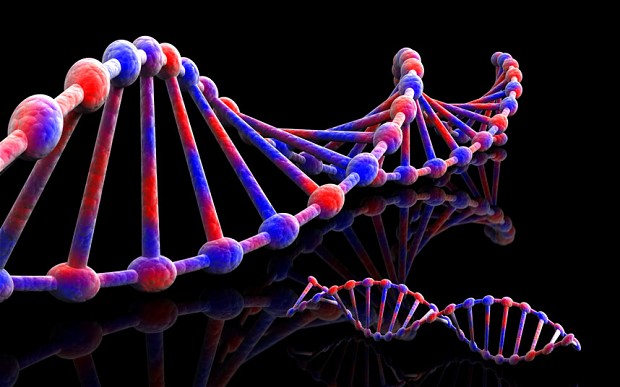 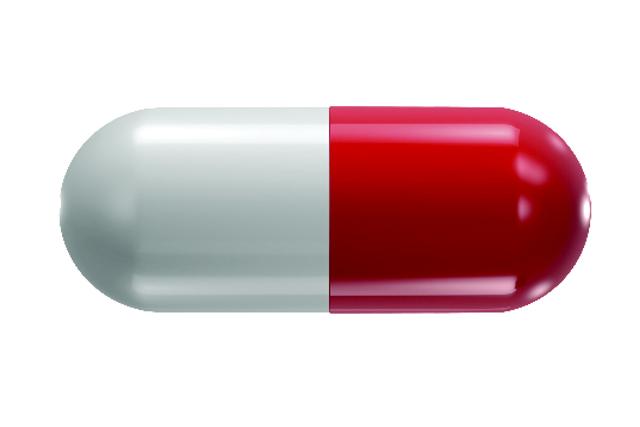 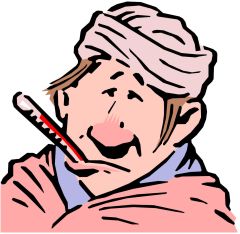 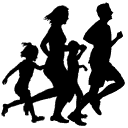 The Genomic Future
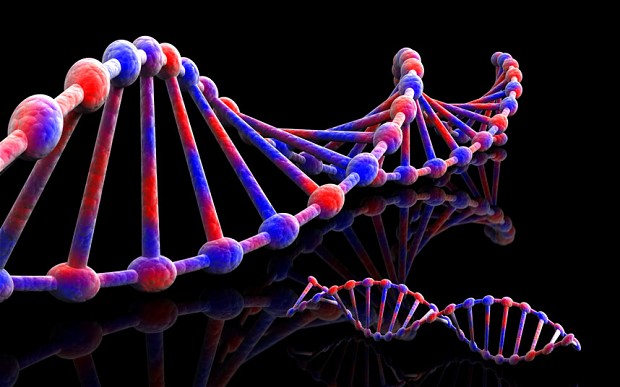 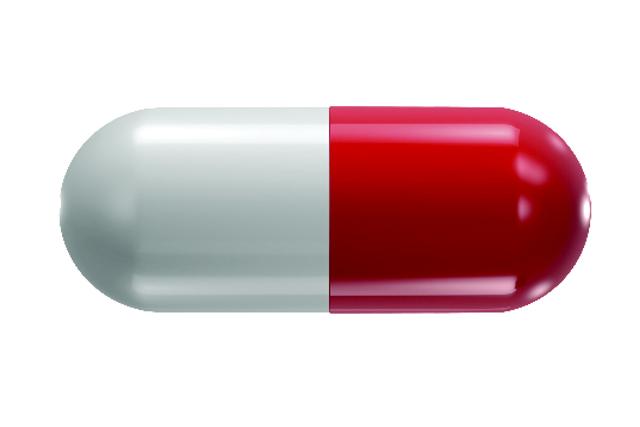 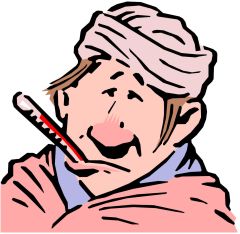 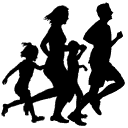 The Genomic Future
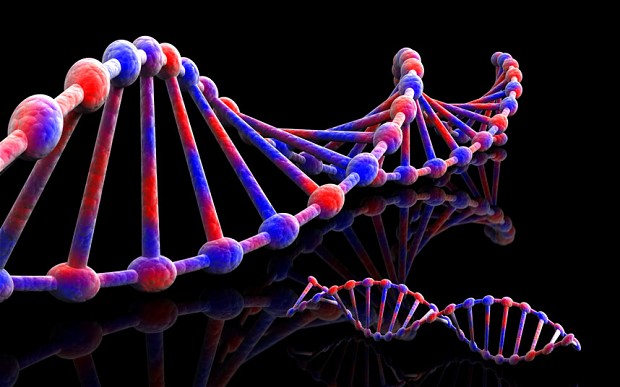 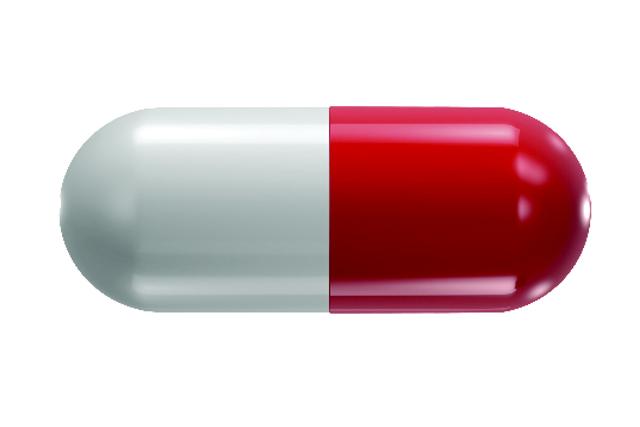 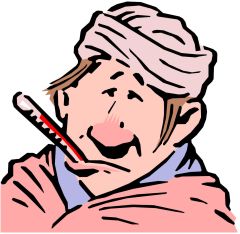 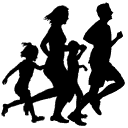 The Genomic Future
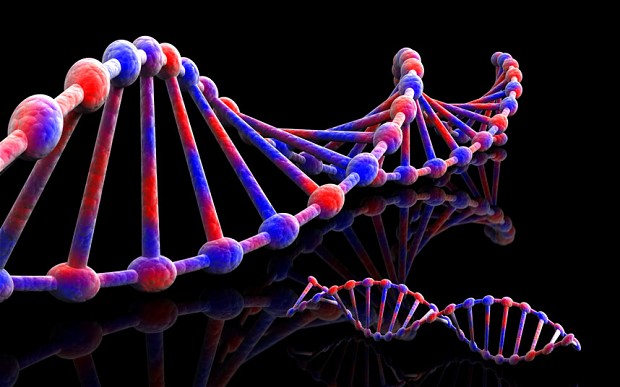 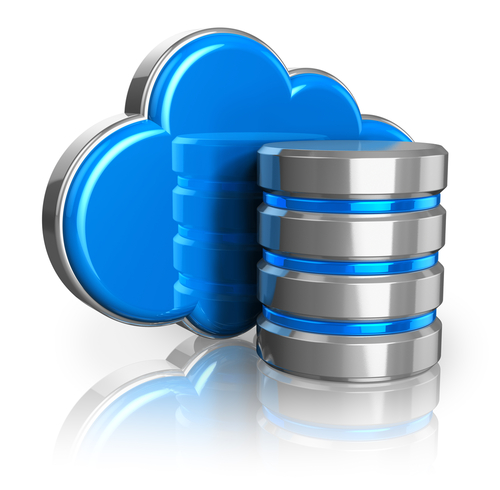 The Dangers of the Genomic Future
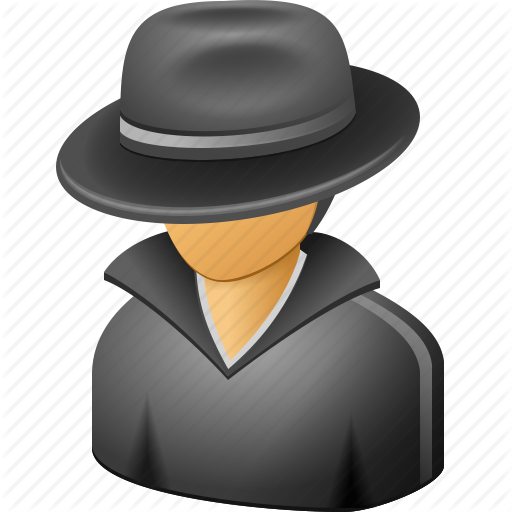 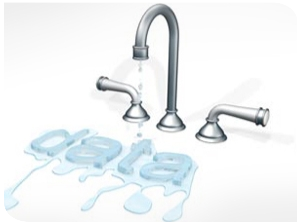 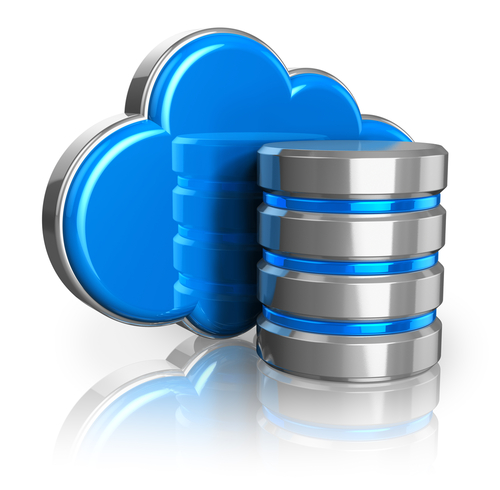 The Dangers of the Genomic Future
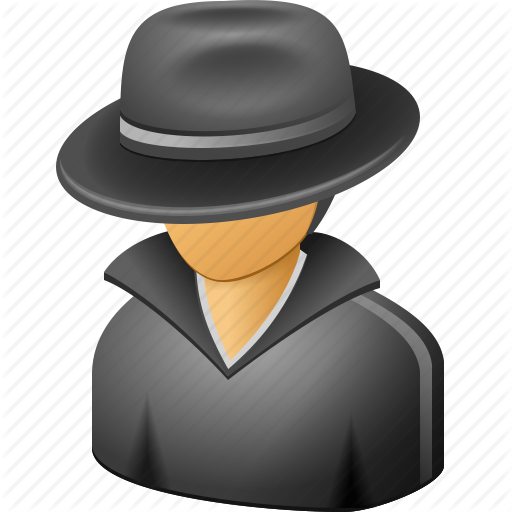 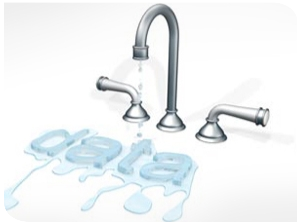 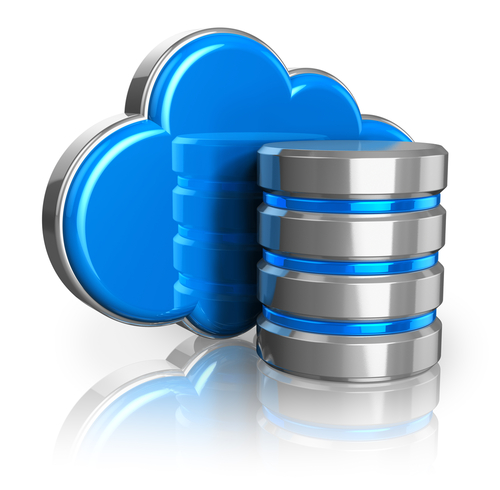 The Current Landscape
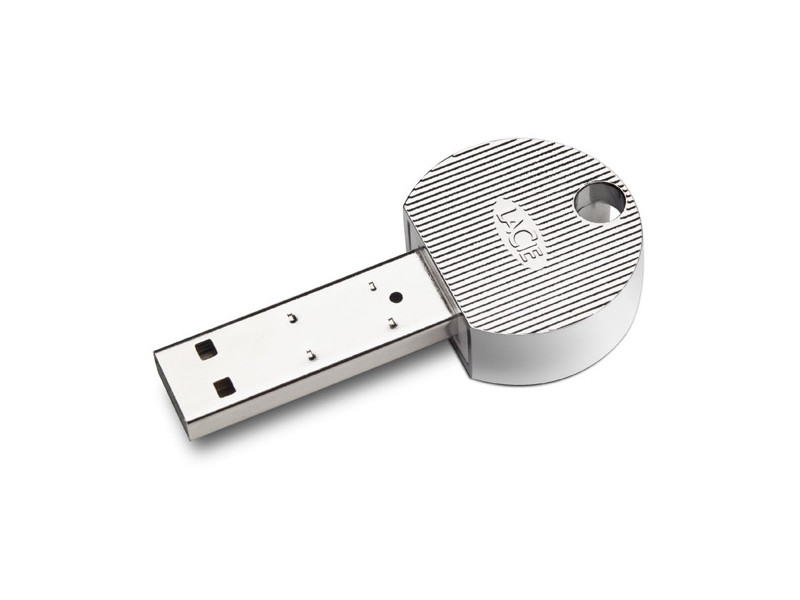 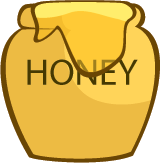 The Current Landscape
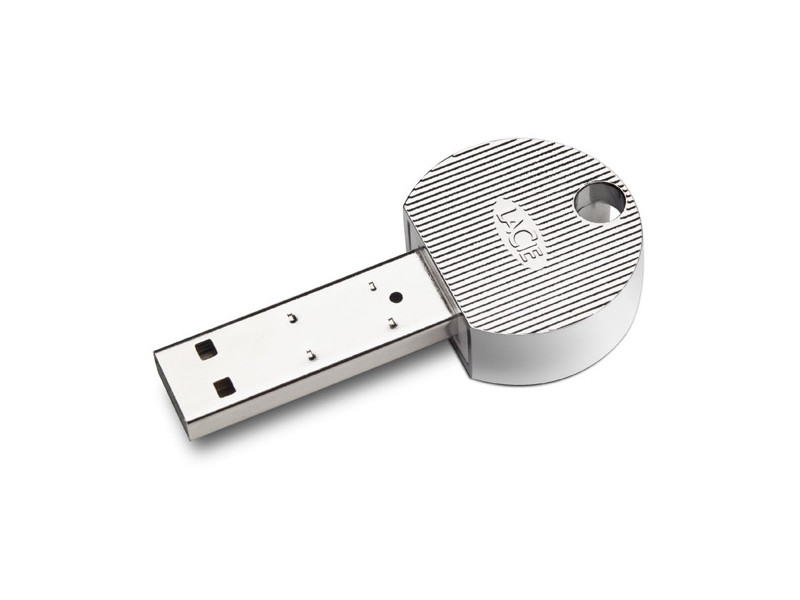 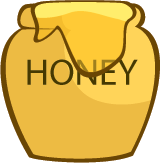 The Current Landscape
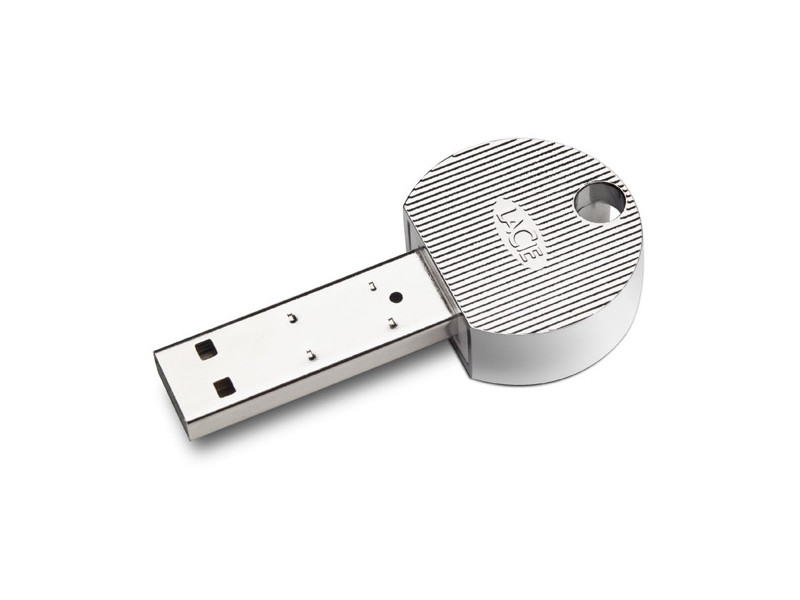 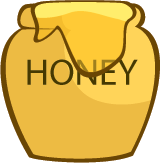 GenoGuard is honey encryption with n-gram derived seeds.
GenoGuard - System Model
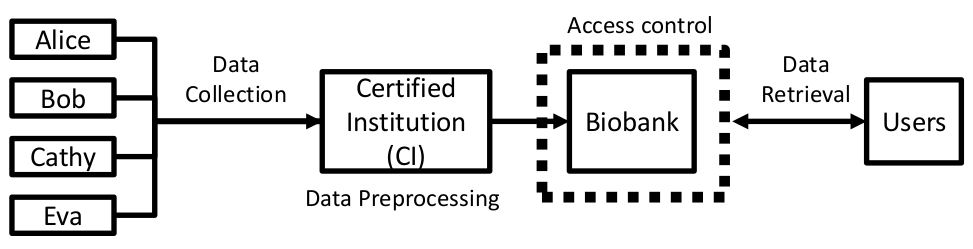 GenoGuard - System Model
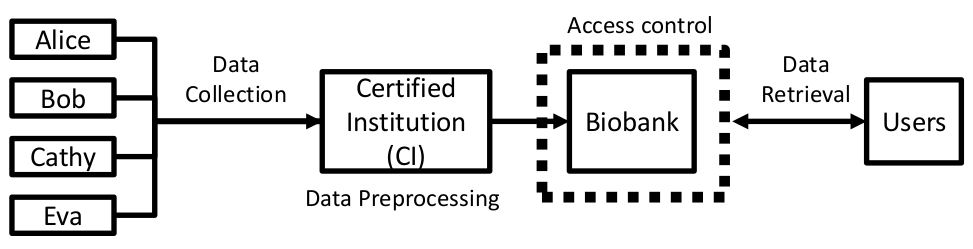 Protection Mechanisms (e.g. encryption)
GenoGuard - System Model
Authentication
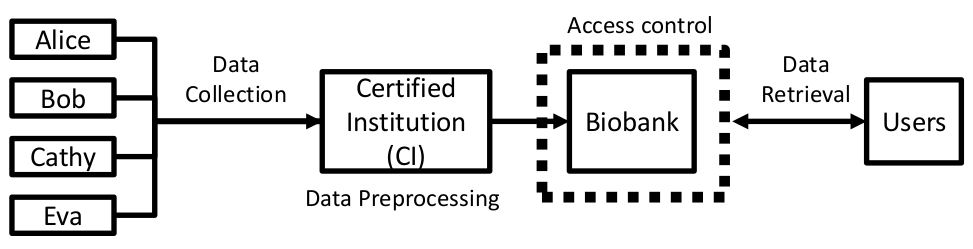 Protection Mechanisms (e.g. encryption)
GenoGuard - Protocol
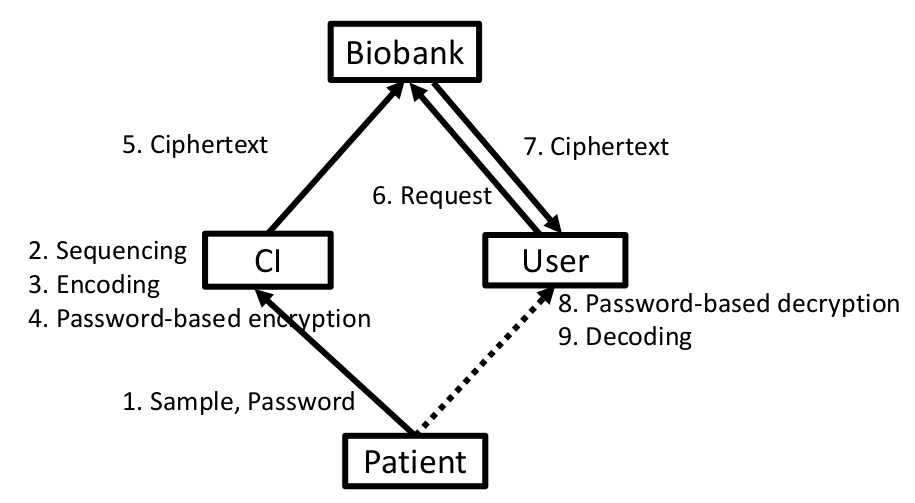 GenoGuard - Encoding
Encoder
PBE
Seed
(0, 2)
Encrypted Seed
Single Nucleotide Variants
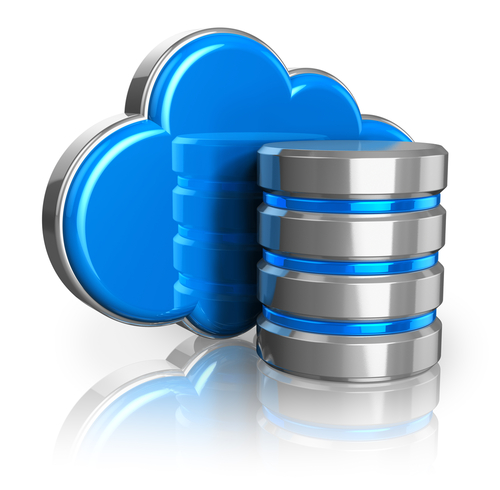 GenoGuard - Encoding
0
2
GenoGuard - Encoding
0
[0, 6)
GenoGuard - Encoding
0
2
[0.54, 6)
GenoGuard - Modeling
Linkage disequilibrium and allele frequency
K-th order Markov chains
Recombination rates
Evaluation - Model Fitness
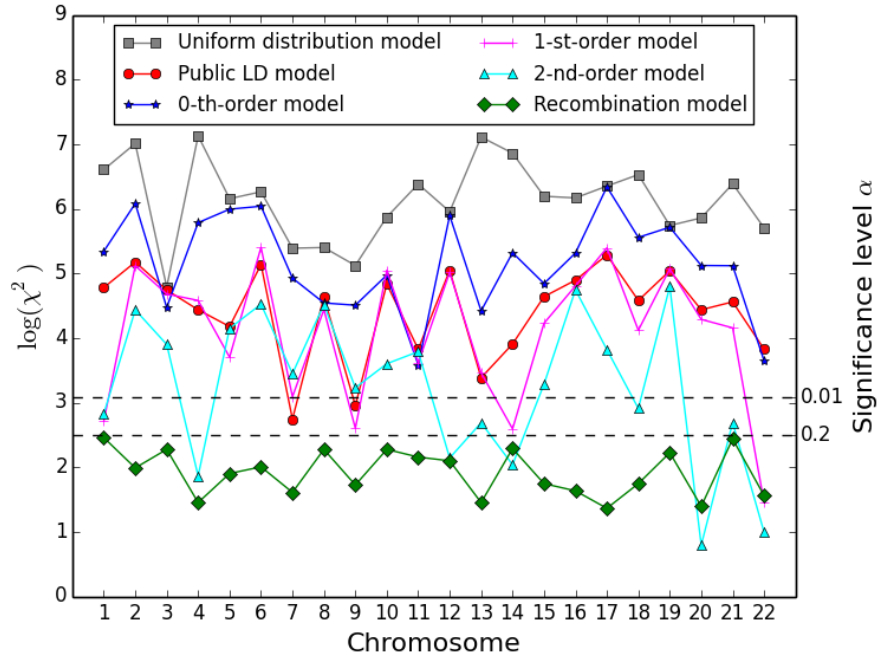 Evaluation - Storage Overhead
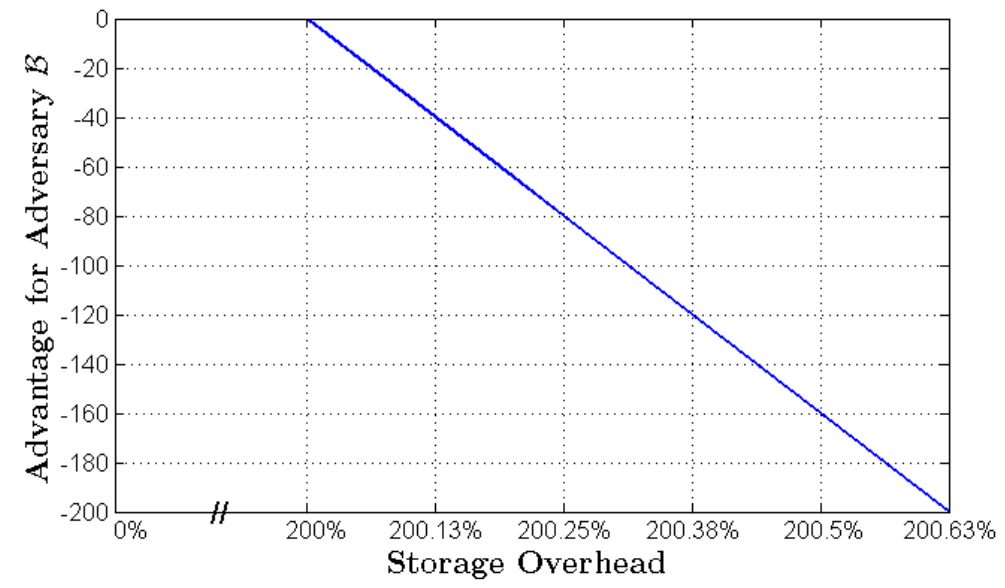 Evaluation - Experimental Security
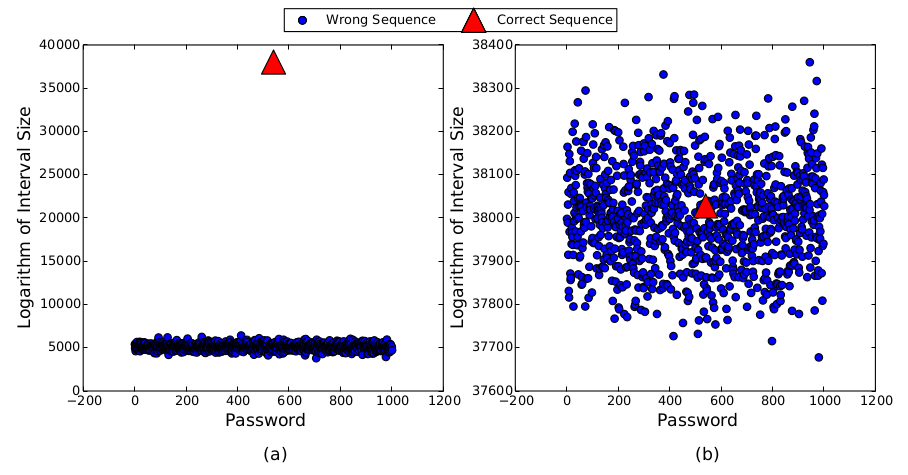 Side Attacks - Ancestry Compatibility
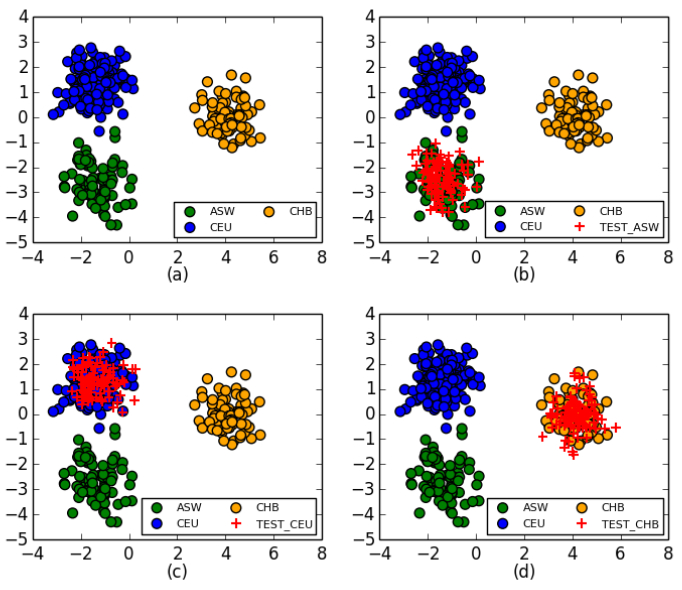 Side Attacks - Hair Color
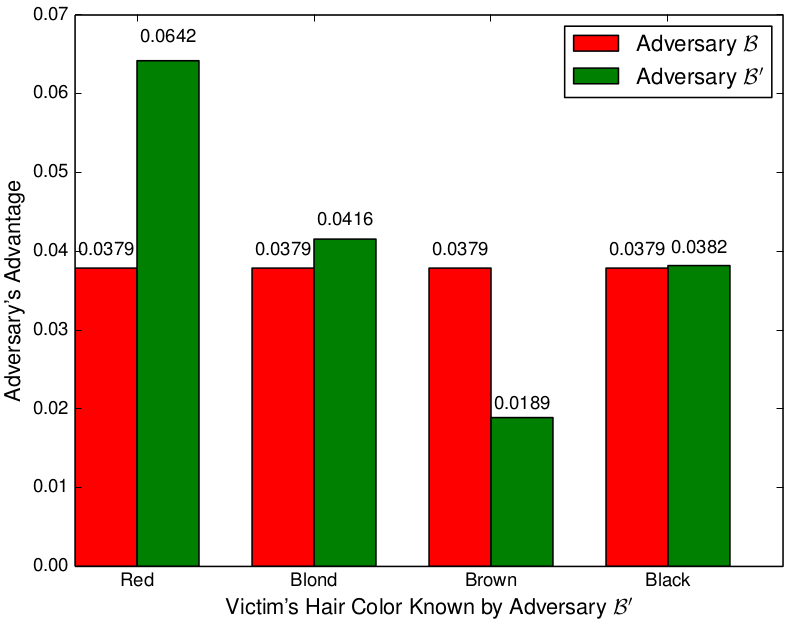 Side Attacks - Chromosomes
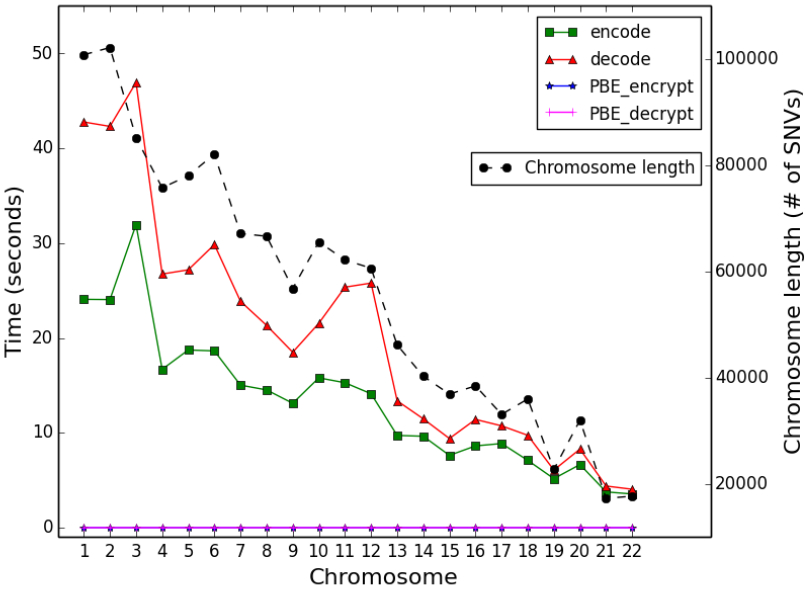 Conclusion
Discussion
What are the potential weakness of GenoGuard?

Does the use of Markov chains make sense? Why or why not?

Do the authors claims of GenoGuard’s security make sense? Why or why not?